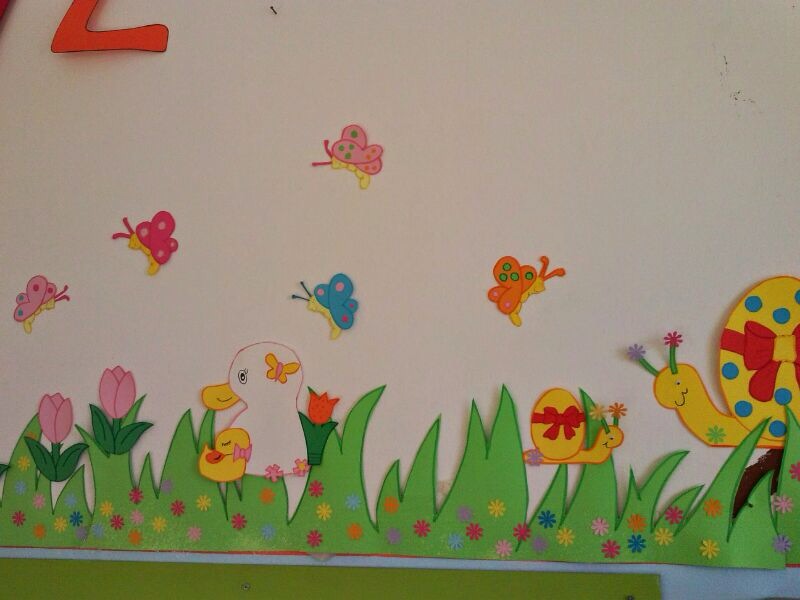 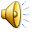 PLESSO 
“LARGO S. GIOVANNI”
VILLADORO
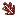 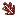 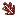 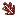 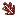 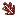 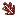 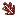 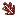 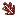 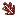 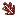 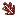 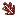 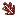 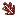 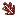 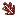 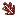 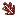 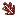 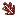 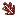 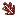 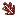 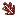 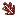 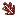 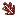 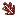 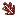 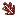 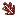 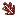 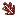 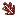 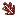 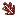 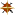 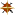 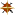 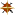 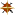 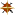 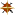 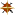 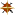 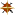 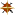 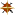 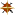 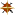 BUON NATALE
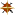 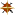 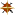 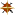 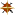 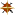 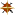 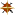 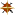 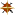 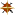 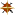 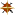 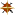 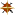 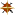 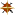 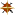 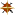 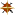 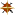 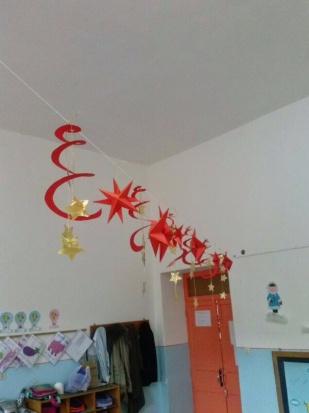 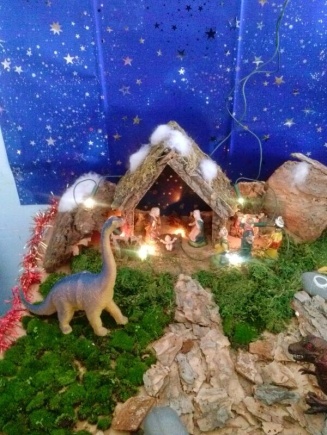 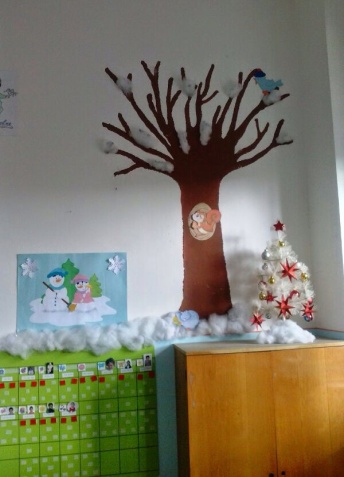 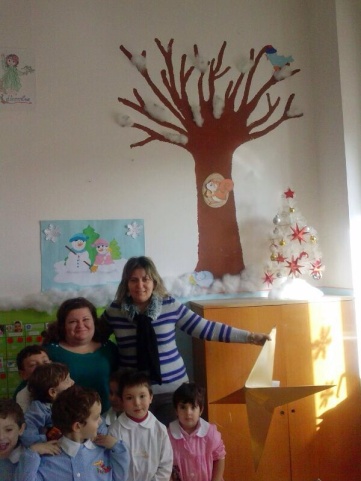 Natale
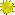 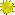 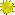 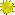 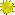 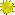 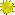 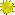 è festa
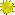 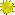 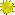 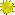 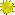 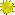 VISITA PASTORALE
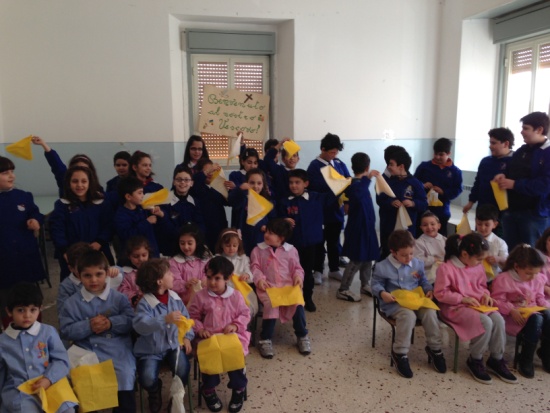 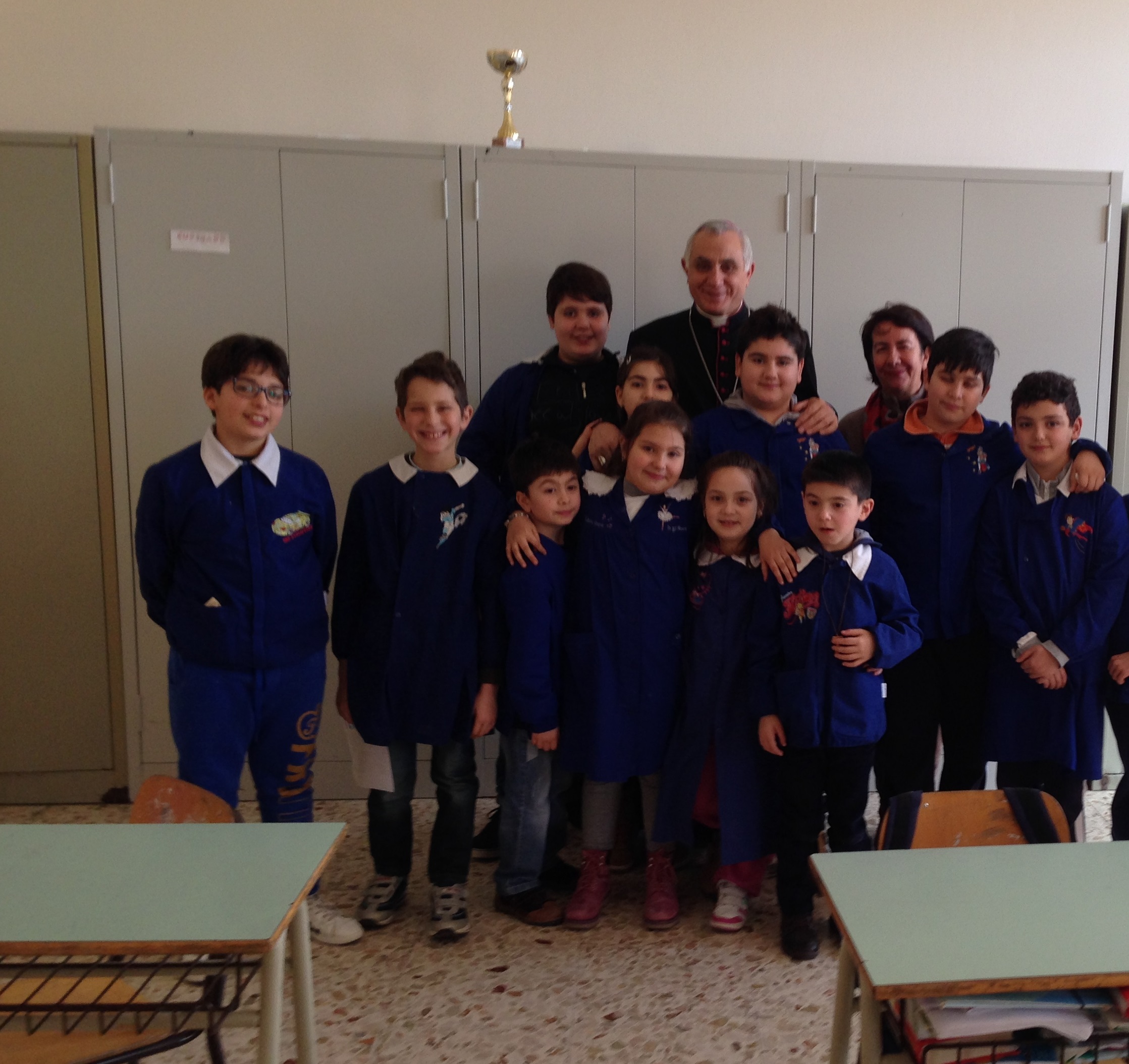 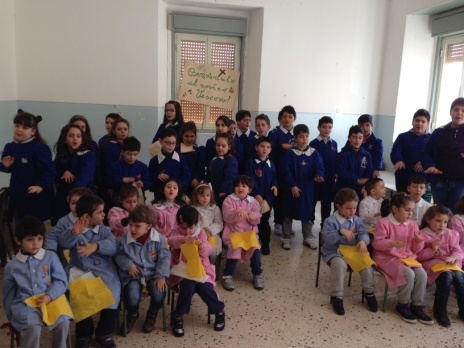 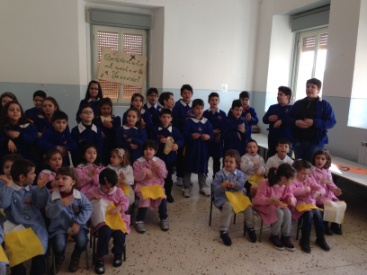 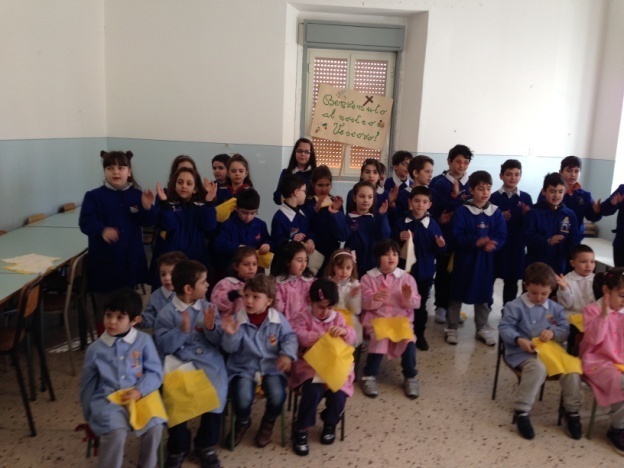 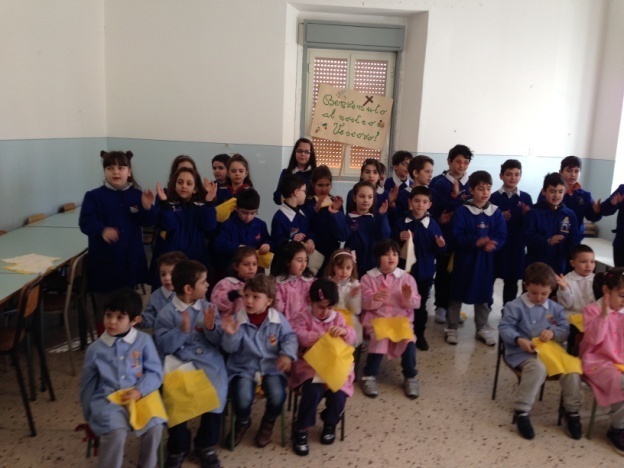 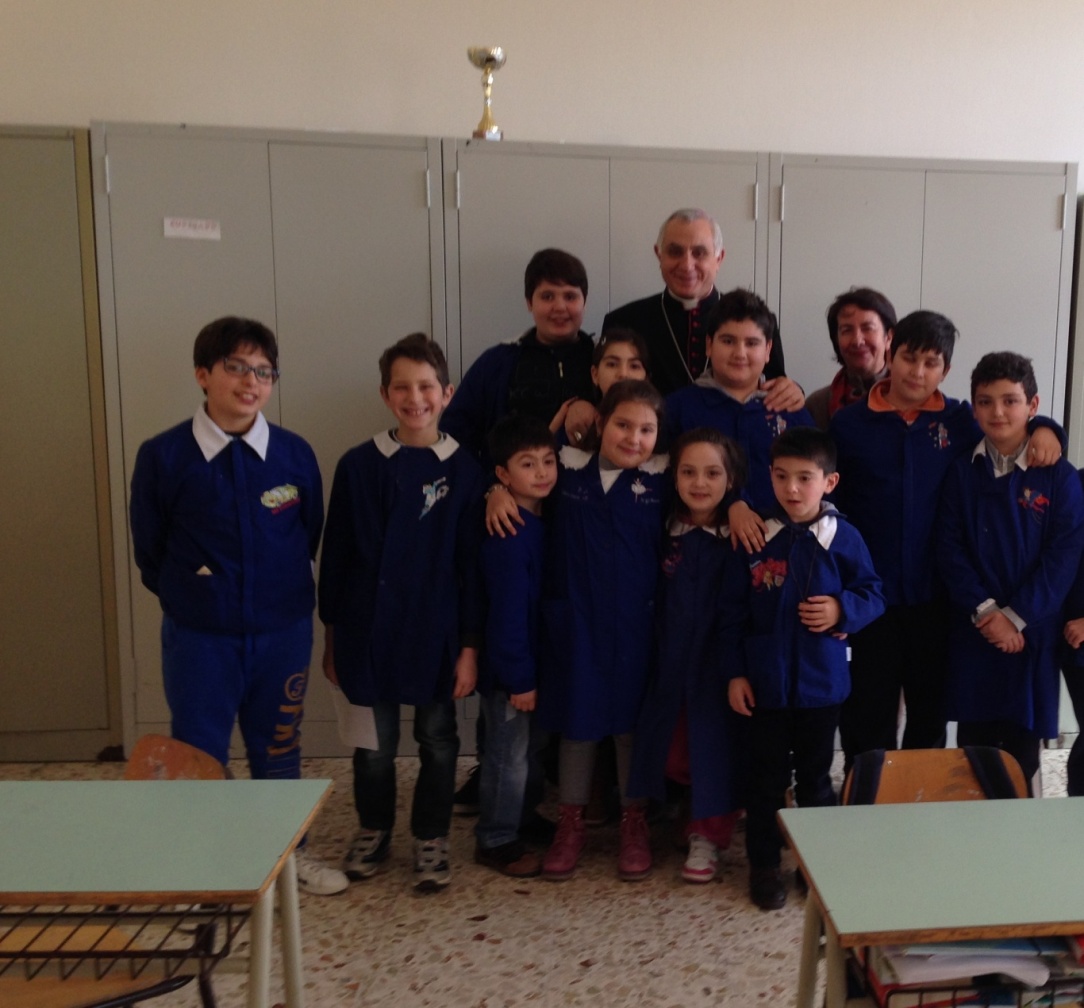 scuola primaria e dell’infanzia
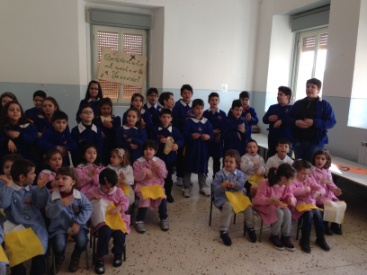 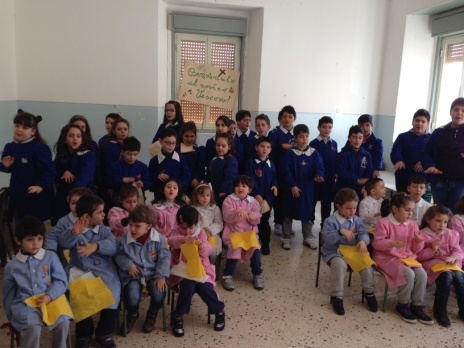 scuola primaria 
2^/5^ U
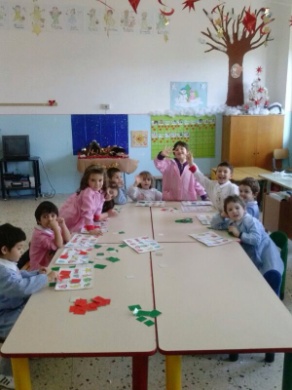 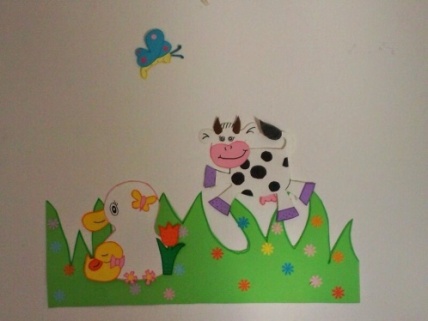 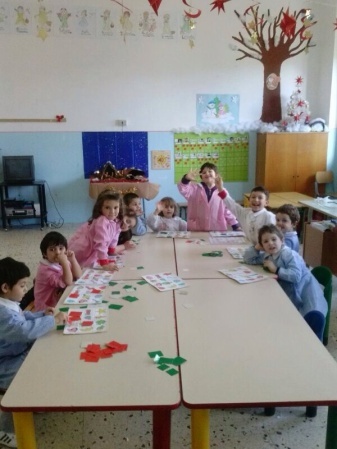 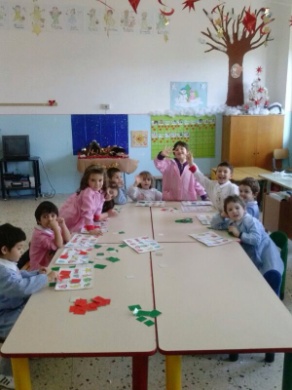 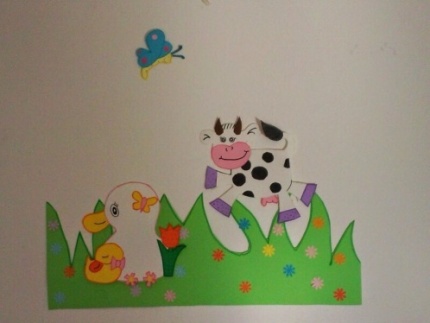 NELLA SCUOLA DELL’INFANZIA CRESCIAMO ATTRAVERSO LA CONOSCENZA...
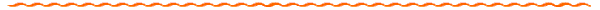 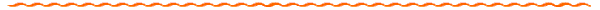 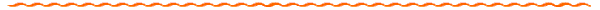 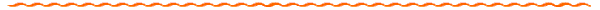 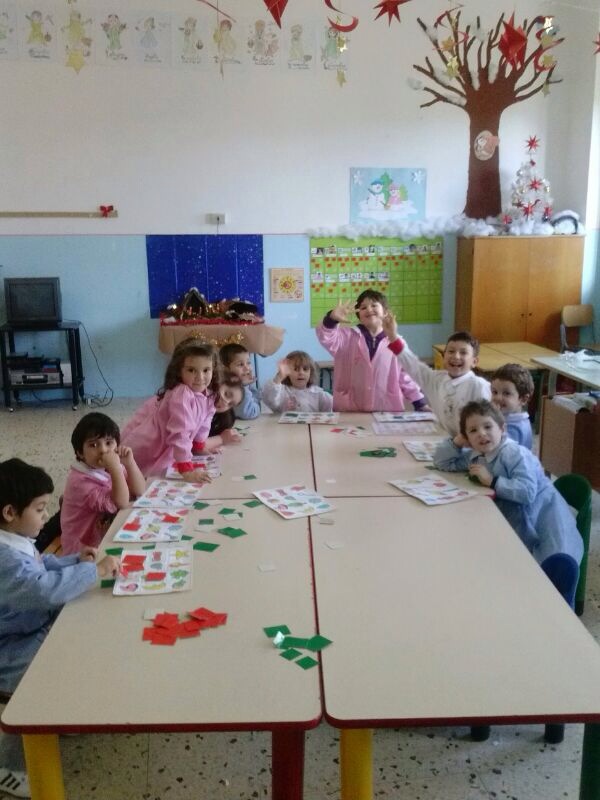 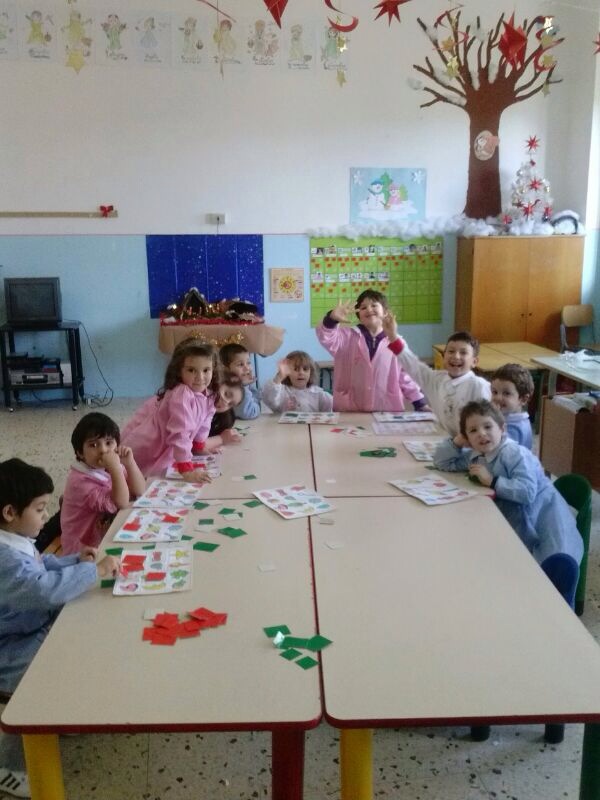 ALCUNI MOMENTI  DI SCUOLA
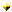 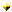 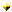 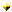 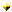 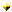 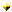 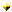 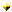 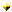 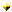 FINE
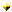 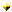 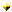 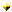 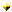 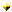 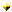 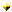 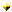 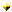 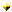 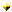 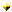 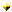